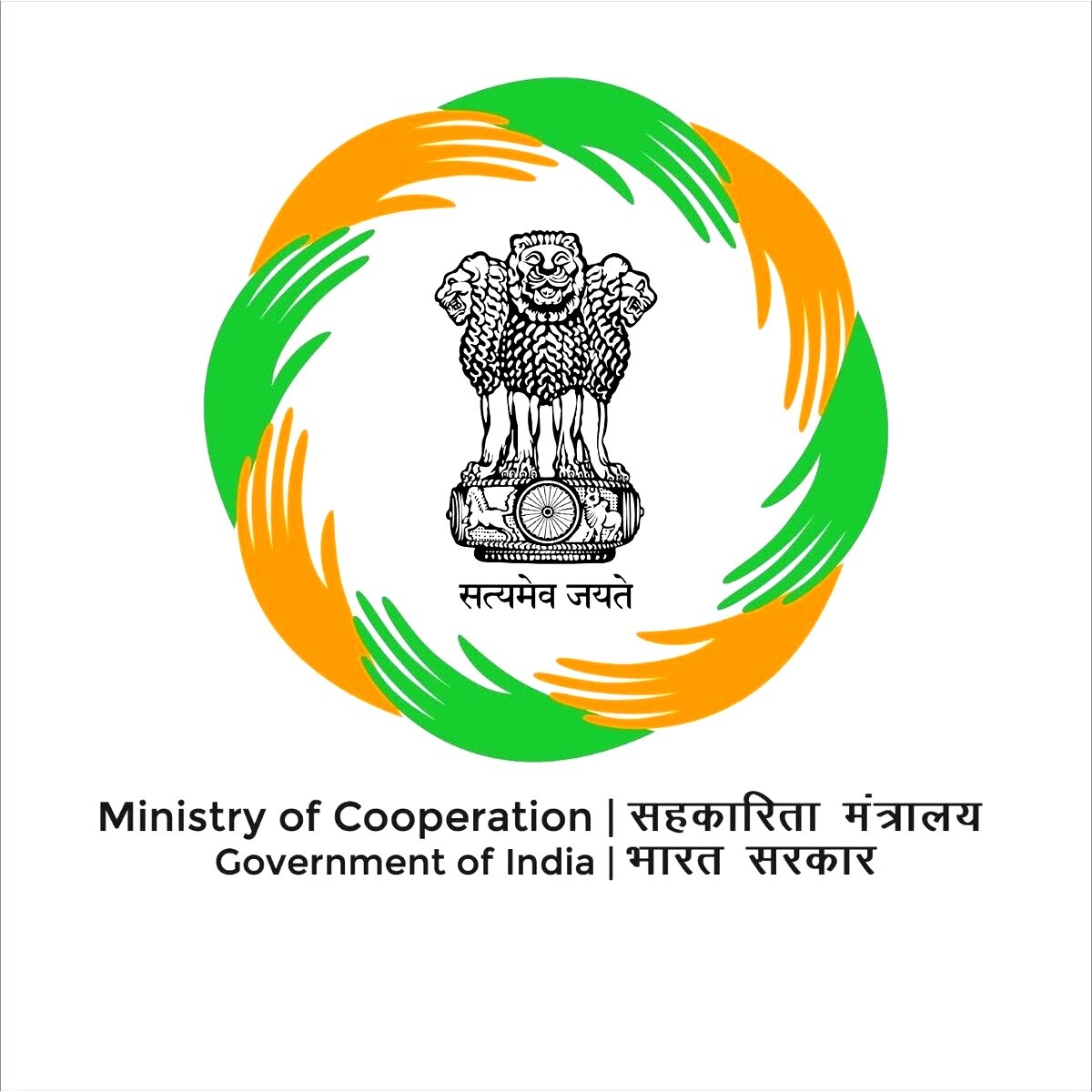 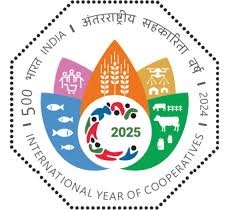 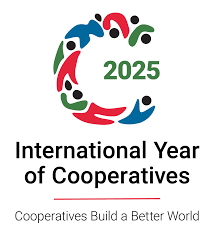 Cooperative Election Authority
Election of Board of Directors and Office bearers of the Multi State Cooperative Societies.
Meeting with RO & ARO
05.06.2025
Cooperative Election Authority
1
Scheme of Presentation
Constitutional Provisions
MSCS (Amendment )Act, 2023 
Cooperative Principles
CEA and conduct of elections
Cooperative Election Authority
2
Constitutional provisions for Co-operative Societies
Co-operative Societies with objects confine to one State are governed by Entry 32 of the State list (List II of the Seventh Schedule). Provisions of Such entities are governed by respective State co-operative societies Act. 
Co-operative Societies with objects not confining to one State are governed of Entry number 44 of Union List (List I of the Seventh Schedule). They are governed by Multi State Cooperative Societies Act 2002.
Cooperative Election Authority
3
The Constitution’s Ninety Seventh (Amendment) Act 2011
The above Amendment Act granted constitutional status to the Cooperative Societies  which came into force w e f 15.02.2012 and made the following key provisions:
Right to form cooperative societies was included as a Fundamental Right by insertion of the words “cooperative societies” in Article 19(1)(c) in Part III of the Constitution.
Article 43B was inserted in Part IV of the Constitution as Directive Principle of State Policy for promotion of cooperative societies.
Part IX B ‘The Cooperative Societies’ was inserted with provisions for incorporation, regulation and winding up of co-operative societies.
Cooperative Election Authority
4
The Constitution’s Ninety Seventh (Amendment) Act 2011- Legal challenges
Gujarat High Court, vide Judgment, dated 22.04.2013 declared that the Constitution (Ninety-Seventh Amendment) Act, 2011 inserting Part IXB containing Articles 243ZH to 243ZT is ultra vires for not taking recourse to Article 368(2) of the Constitution providing for ratification by the majority of the State Legislatures. 
This order, however, will not affect other parts of the Constitution (Ninety-Seventh) (Amendment) Act, 2011.
 However, in Special Leave Petition, Supreme Court of India, vide its majority judgment, dated 20.07.2021 held that Part IXB of the Constitution of India is operative only insofar as it concerns Multi-State Co-operative Societies.
Cooperative Election Authority
5
The Multi-State Cooperative Societies (Amendment) Act 2023
The Multi-State Cooperative Societies (Amendment) Act 2023 brought provisions of Ninety-seventh Constitutional Amendment and to strengthen governance, enhance transparency, increase accountability and reform electoral process, etc. in the Multi State Cooperative Societies.
 The amendment Act was notified on 3.8.2023.
 Multi State Co-operative Society Rules were also amended and modified rules were notified on 4.8. 2023 
Multi State Co-operative Society Act is administered by the Central Registrar of Co-operative Societies (CRCS). There are 1752 such societies.
Cooperative Election Authority
6
Cooperative principles – Schedule I of Act
Voluntary and Open Membership.
Democratic Member Control.
Member’s Economic Participation.
Autonomy and Independence. 
Education, Training and Information.
Co-operation among co-operatives.
Concern for Community.
Cooperative Election Authority
7
Types of MSCS
Cooperative Election Authority
8
Types of MSCS
Cooperative Election Authority
9
Cooperative Election Authority
Cooperative Election Authority
10
Article 243ZK Election of members of the board
Constitution of India envisaged formation of an Authority or body  for the superintendence, direction and control of the preparation of electoral rolls for conduct of elections to a cooperative society
Election to be conducted before the expiry of the term of the board
Such Authority to be established by Law.
Cooperative Election Authority
11
Cooperative Election Authority
Cooperative Election Authority (CEA) has been constituted as a measure of good governance and for conduct of free & fair elections in the Multi-State Cooperative Societies (Sec. 45). It is a multi member body.
The Authority was notified on 11.3.2024
Section 45-I. Functions of Authority
Functions of Authority:
CEA is mandated to supervise preparation of Electoral Roll conduct of elections.
supervise, direct and control the matters relating to preparation of electoral rolls.
Cooperative Election Authority
12
Board of Directors
Fixed term of 5 years for Board of Director & Officer Bearers, (which is not extendable ) has been envisaged in amended MSCS Act, 2023.   (Section 45J (5))
To conduct elections of the Board of Directors in timely manner,
 It has been made compulsory in amended Act that the Chairperson & Chief Executive of the existing Board (Sec. 45-J 8) to inform Authority six month in advance.
Not more than 21 elected directors
One Chairperson and one Vice Chairperson
Cooperative Election Authority
13
Conduct of Elections- Appointment of RO and ARO
Elections for MSCSs i.e. for Board of Director & Office Bearers are conducted by appointing DM/DC as Returning Officer.  AROs are also appointed from the District Administration on the recommendations of Returning Officer by CEA (Sec. 45-K).
An election program is notified by the Authority under Rule 19-H (2) for conduct of election of the Board of Directors and office bearers.
Returning Officer is also required to supervise preparation of electoral roll for “Delegate elections”
CEA has conducted 133 elections till May 2025.
Cooperative Election Authority
14
Conduct of Elections
The MSCS Act also envisages appointment of Observer to supervise the entire election process and to give direction to Returning Officer for free & fair election. 
Prior approval of CEA is required before declaration of result of Board of Directors & for Office Bearers ( Rule 19 M and 19 N). 
Casual Vacancies (death, resignation, disqualification, removal or otherwise) of the Board of Director and Office Bearers are also filled up through CEA for conduct of election, if the remaining term is more than half (Rule 19Y).
Society can fill up casual vacancy if it arise in later half subject to the condition that it cannot be more than 1/3 of the members of the Board.
Authority has also been vested with powers to issue direction for free and fair conduct of election. (Sec. 45-L).
Cooperative Election Authority
15
Representation of Women and SC/ST in the Board (Refer Section 41 )
In the Board there should be one  from SC/ST category and two from Women category. 
At the time of inviting nominations, information regarding contestants seeking election from women or SC/ST seat is ascertained. 
If the stipulated minimum representation for reserved seats in the Board is not achieved or any seat of director remains vacant, such seat(s) are to be kept vacant
Cooperative Election Authority
16
Preparation of Electoral Rolls
Electoral rolls has to be prepared by RO as on 31st March of the preceding financial year. Up dation in the list ( addition/ deletion) can be done prior to the date fixed for the poll ( Rule 19 (I))
RO has to send intimation regarding date, time and place of the general meeting to each of the members of the MSCS. Rule 19 H (4)
Names of delegates in case of cooperative societies being members of the MSCS has to be sought by RO under Rule 19 H (5)
Notice to hold general meeting to be given to the members by the RO under Rule 19H (11).
Cooperative Election Authority
17
RO- the DO list
RO to publish election program as notified by Authority ( Rule 19- I (3) under his signature  indicating date, time and place of the general meeting (19 H (4))
On the notice board
In the newspaper circulated in area of operation
On the website of the society
RO to publish (15 days before polling) a list of members and delegates eligible to vote on the notice board of the principal place of business of the MSCS and all its branches, if any
List of nomination received, 
List of nominations received late (after the due time, date)
List of valid nominations.
Cooperative Election Authority
18
Disqualification for members of a society
His business in conflict or competitive with the business of the society
Failure to use minimum level of products or services for two consecutive years
Absence from general meetings for three consecutive years and non condonation of such absence in the general meeting 
Default in payment of any amount to the society
Pl refer Section 29 of the ACT
Cooperative Election Authority
19
Eligibility of the candidates for election
It shall be subject to the provisions contained in section 43 and section 44 of the Act (Rule 19 K)
Section 43- Disqualification for being a member of board
Section 44-Prohibition to hold office of chairperson or vice chairperson in certain cases
MSCS to make its bye laws consistent with the provisions of the Act and rules made thereunder. (Section 10(1)). In case of inconsistency, provisions of Act and Rules shall prevail.
Compliance with Section 10A(2A)(I) of Banking Regulation Act-maximum 10 years as director in the board
Compliance with DOPT guidelines dated 17.2.2020 for central govt employees- Rule 15(1)© of CCS Conduct Rule- Max 2 terms or 5 years as director
Cooperative Election Authority
20
Difference between election under MSCS Act and People’s Representation Act
Cooperative Election Authority
21
Remuneration for conduct of Elections
Pl refer order dated 3.6.2024 of CEA
Cooperative Election Authority
22
Take Care
There is no notification issued by Returning Officer for the election.
Election Notification has been signed by CEO of the Society.
Notification has not been published on the website of the Society.
Returning Officer has granted relaxation in conditions at the time of scrutiny of nominations.
Objections filed during nomination has not been disposed.
Objections filed during election of Office Bearer not disposed by Speaking Order.
Election notification does not contain the number of Directors to be elected.
Cooperative Election Authority
23
Take Care
The election notification does not indicate venue for filing nomination and the name of the accepting authority.
There is no report of Returning Officer to CEA along with Forms 19M and 19N.
Form 19M / 19 N has been signed by ARO.
The election programme has not been published in all the States of operation of the Multi State Cooperative Society.
Election of Office bearers and Board of Directors have been done without getting approval of CEA.
In case of arbitration, non-appearance or absence of filing objections before the arbitration by RO.
Cooperative Election Authority
24
Do and Don’ts for the Returning Officers
Cooperative Election Authority
25
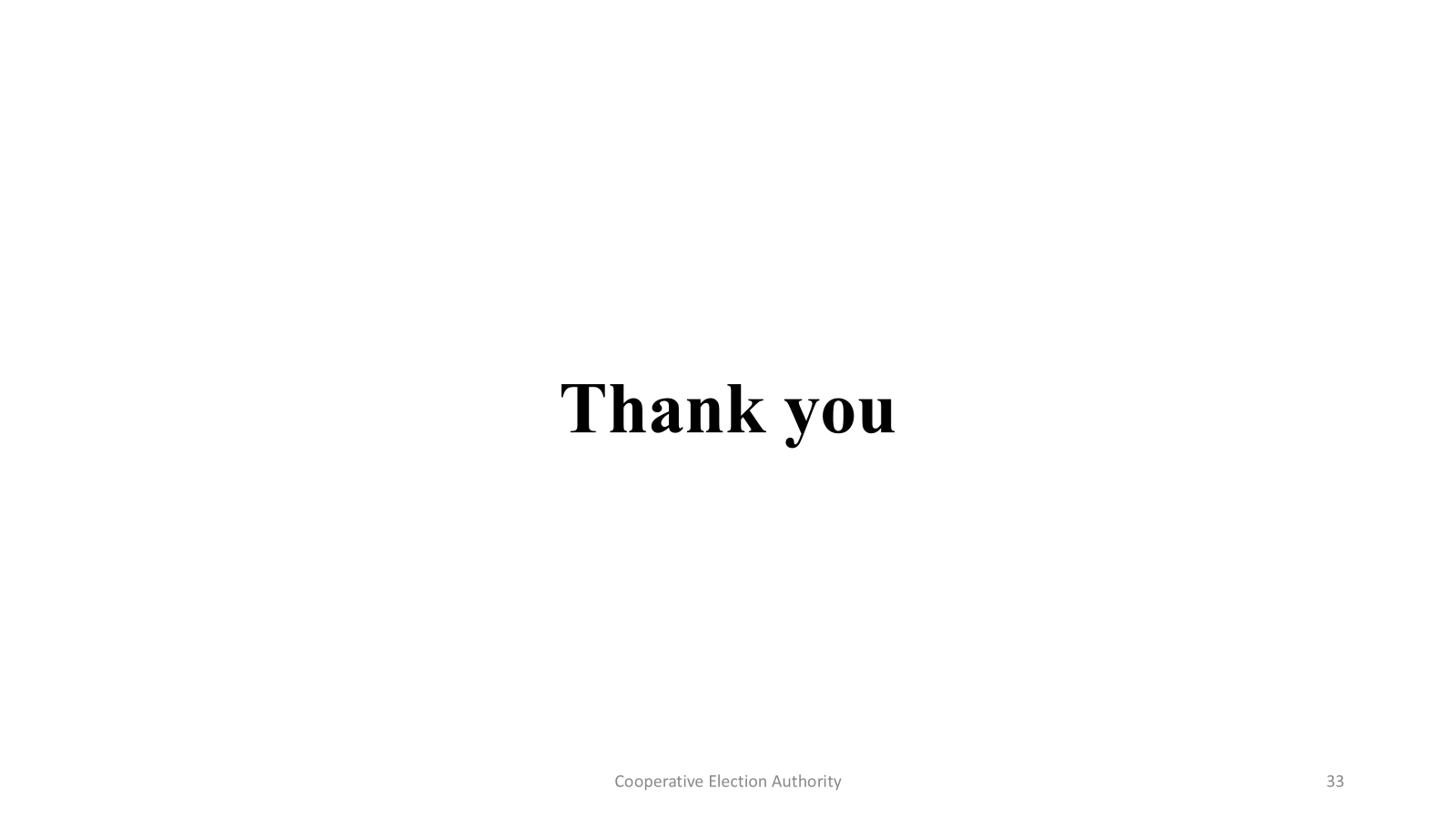 Cooperative Election Authority
26